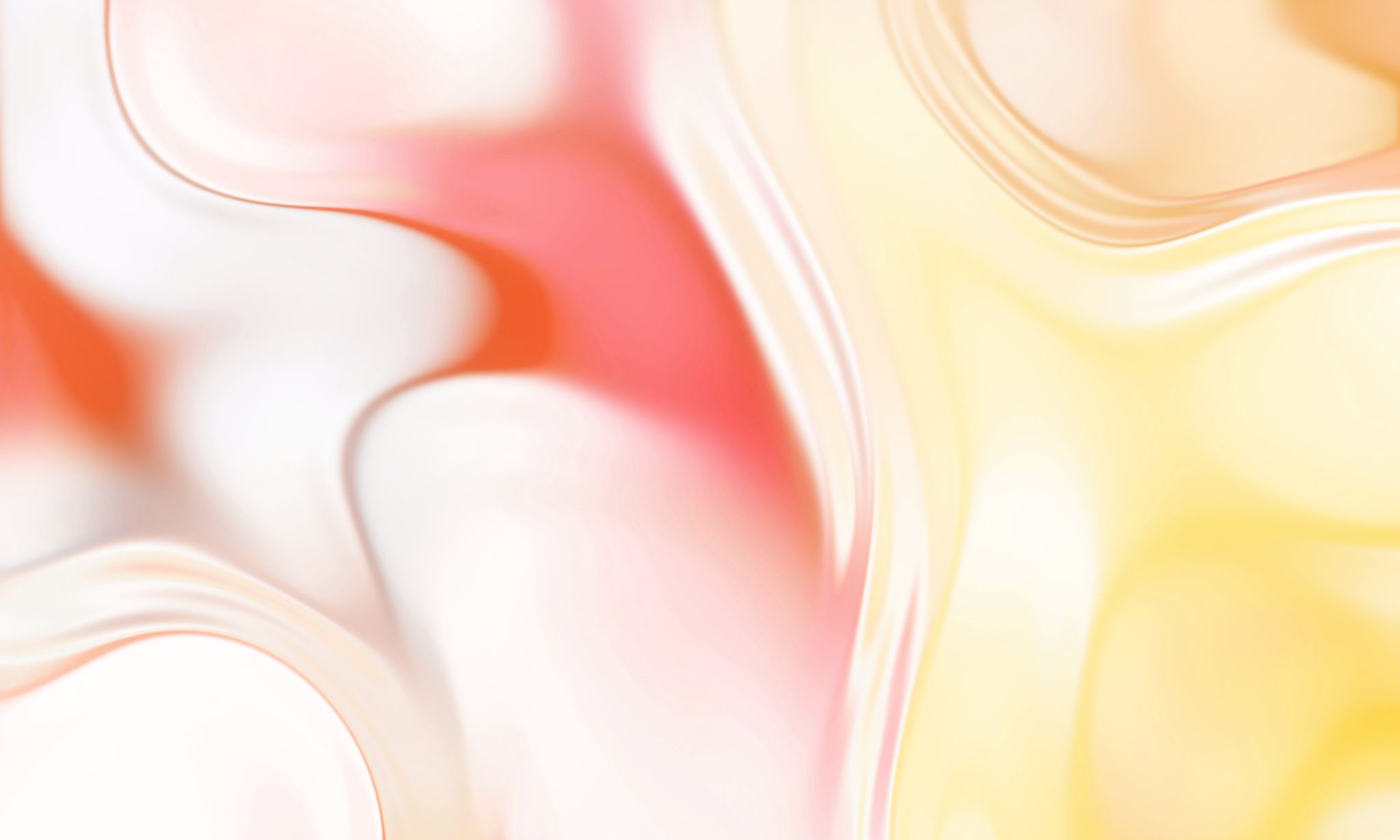 Aspek Manajemen dan Organisasi dalam Studi Kelayakan
Endang TR
Struktur organisasi
Menggambarkan tugas, wewenang dan tanggung jawab masing-masing bagian.
Struktur organisasi akan mempermudah perusahaan melakukan pengendalian.
Struktur Organisasi disusun untuk membantu pencapaian tujuan secara lebih efektif
Desain struktur organisasi ditentukan oleh strategi bisnis, lingkungan, teknologi dan orang yang terlibat di dalamnya.
Pengertian manajemen
Manajemen adalah seni dalam menyelesaikan sesuatu melalui orang lain (Follet)
Manajemen adalah sebuah proses yang dilakukan untuk mewujudkan tujuan organisasi melalui rangkaian kegiatan berupa perencanaan, pengorganisasian, pengarahan dan pengendalian orang-orang serta sumber daya organisasi lainnya (Nickels and Mc. Hugh)